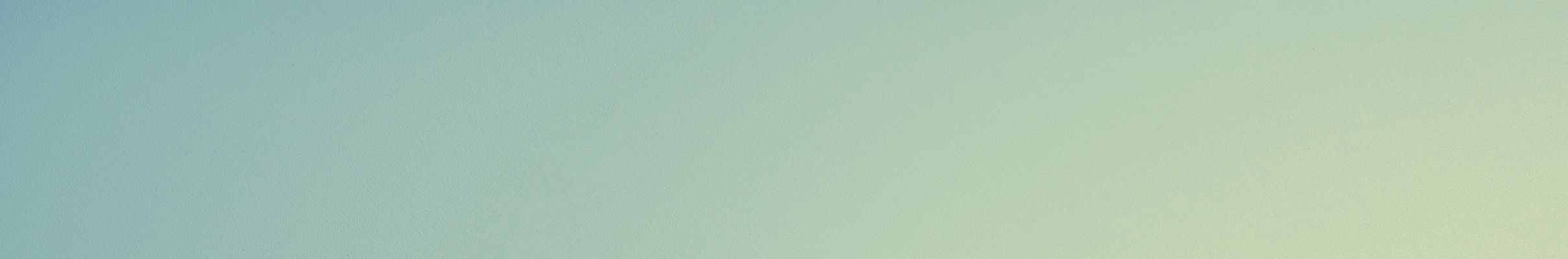 PROJECT PROPOSAL TEMPLATE for PowerPoint
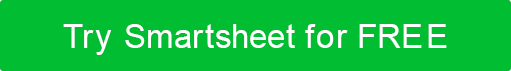 Use this template's table of contents to outline your project proposal presentation. The template includes slides where you can elaborate on the problem, its context, and your proposed solution. A dedicated slide for listing project goals and benefits allows for a detailed spoken explanation during your presentation. A slide for listing deliverables lets you detail project outcomes and their success metrics. This template also features typical budget and timeline slides, where you can provide vital information for sponsors, project teams, and other stakeholders, but also includes editable tables for conveying complex budget and schedule information simply. A requirements slide allows you to outline required resources such as personnel, software, and equipment. Use this template to explain your project, persuade sponsors, and address their questions.
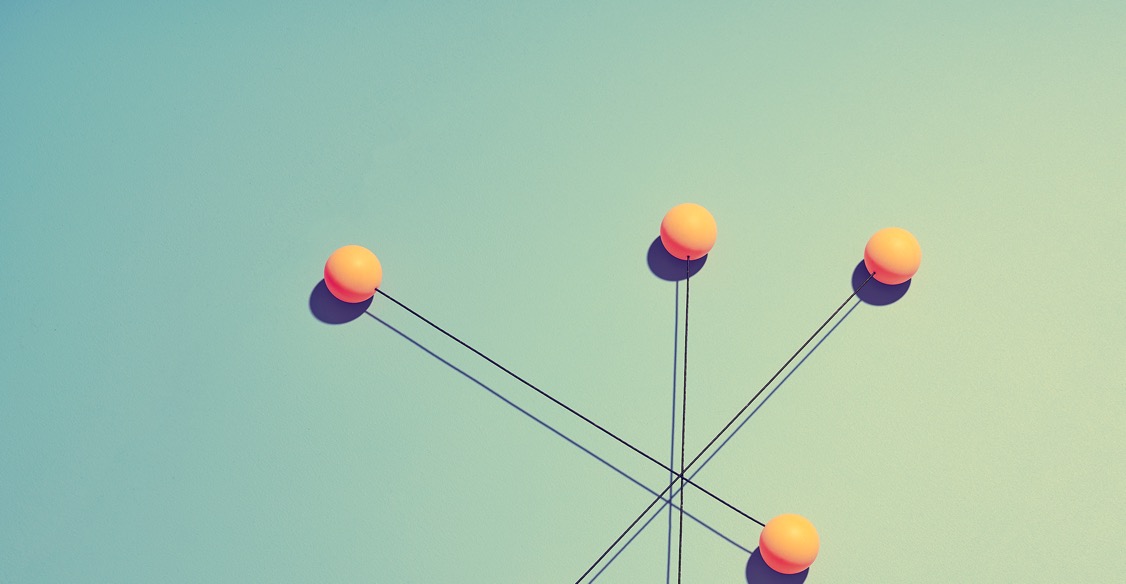 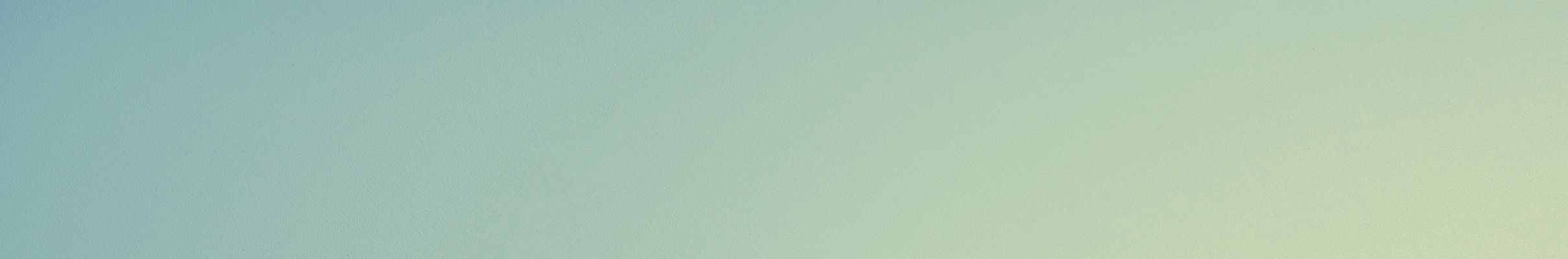 Project Title
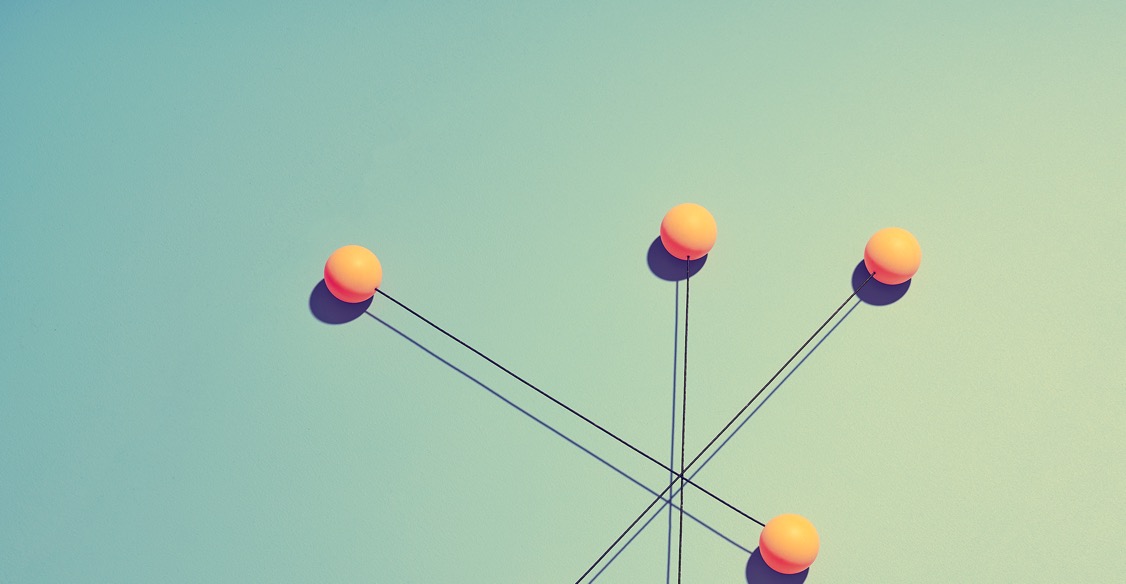 prepared for
Enter Text
version
valid until
prepared by
0.0.0
00/00/0000
Enter Text
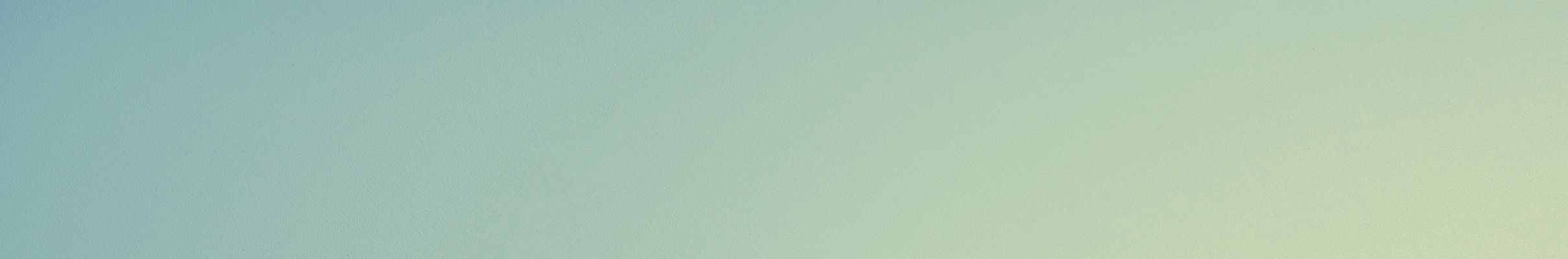 contents
problem and solution
budget
1
7
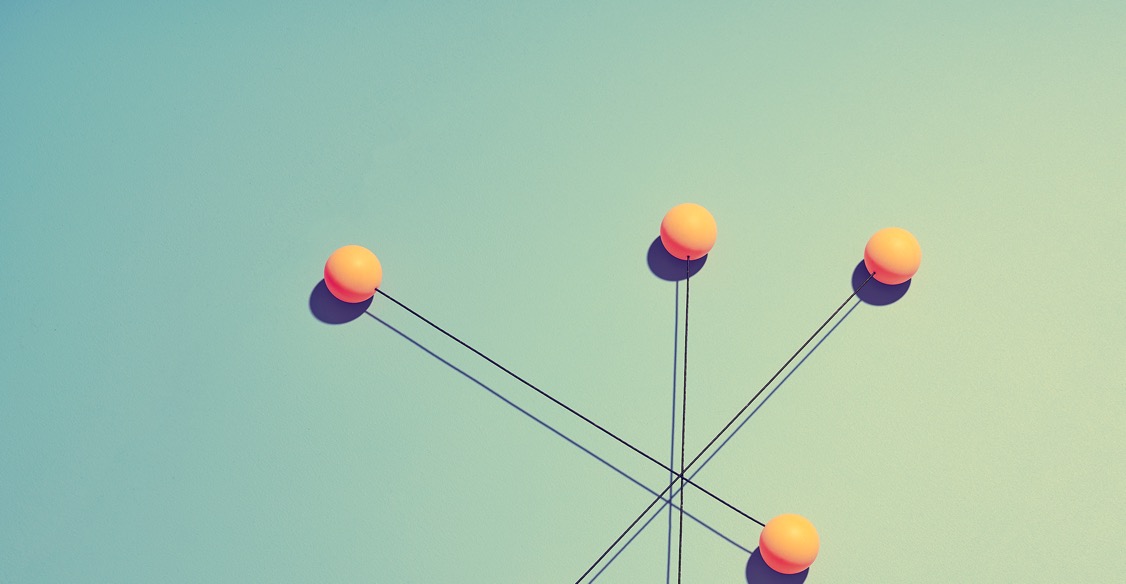 2
8
goals and benefits
conclusion
3
deliverables
4
methodology
5
requirements
6
timeline
problem and solution
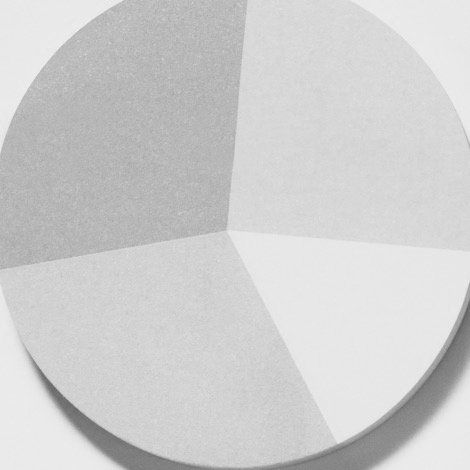 the problem
Elaborate
on the problem, its context, and your proposed solution.
the problem text
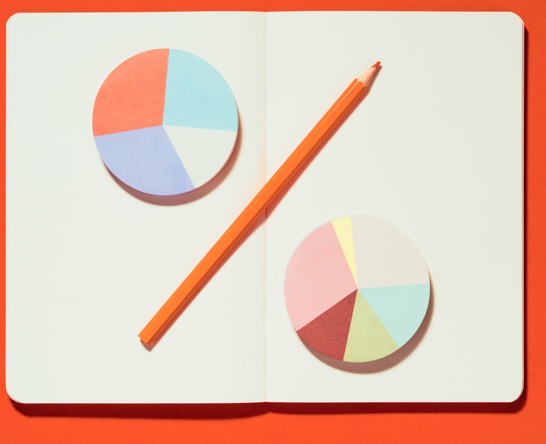 the solution
the solution text
goals and benefits
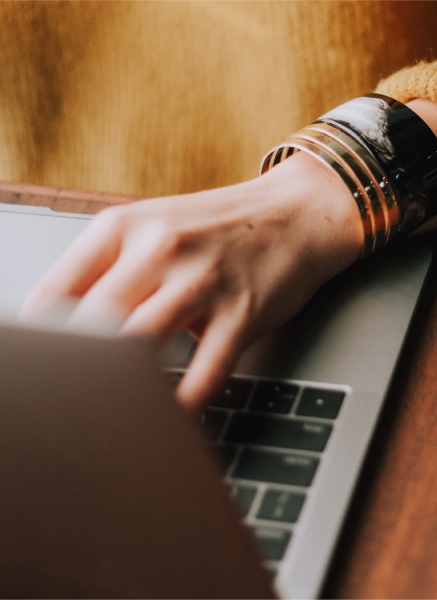 goals
goals text
benefits
benefits text
methodology
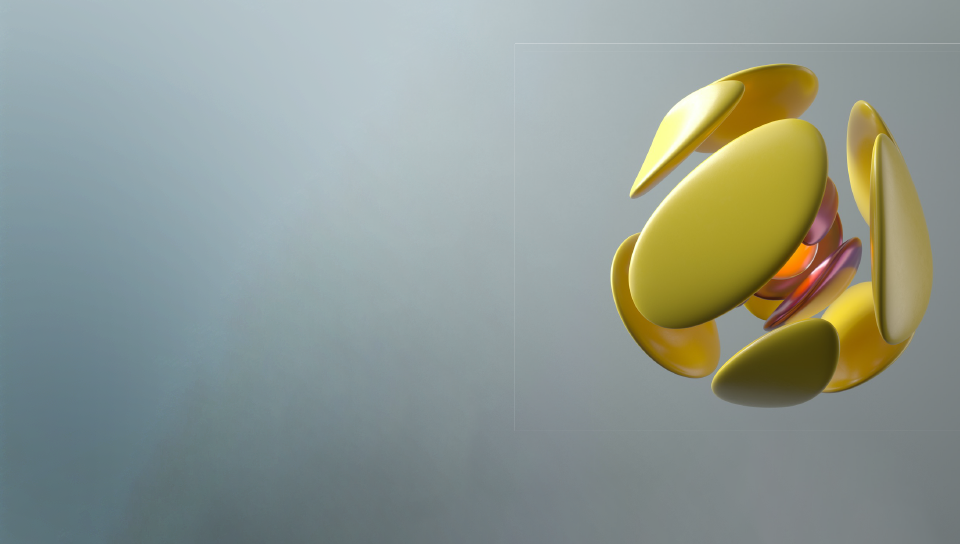 methodology text
deliverables
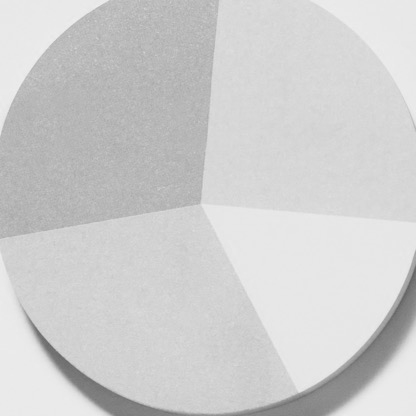 Detail project outcomes and their success metrics.
requirements
$00,000
TOTAL COSTS
timeline
Due 00/00
Due 00/00
Milestone 1
Needs Review
Milestone 1 – 00/00
Due 00/00
Due 00/00
Due 00/00
Due 00/00
Due 00/00
Task Owner 7
Task Owner 5
Task Owner 3
Task Owner 1
Task Owner 8
Task Owner 6
Task Owner 4
Task Owner 2
budget
BUDGET STATEMENT
budget text
conclusion
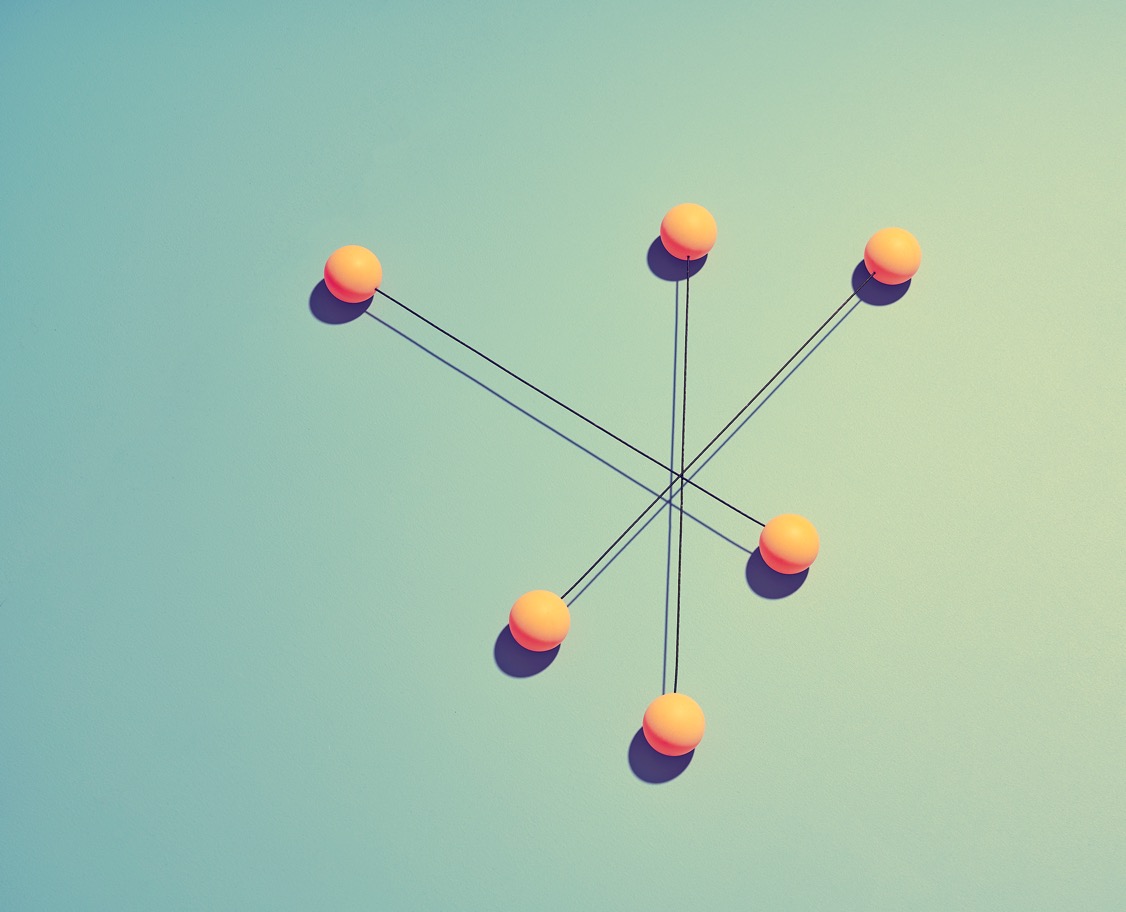 conclusion text